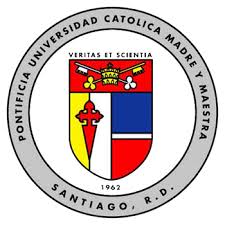 Pontificia Universidad Católica Madre y MaestraCentro de Excelencia para la Investigación y Difusión de la Lectura y Escritura
“La lectura de la literatura escrita por mujeres como estrategia para generar ideas motivadoras de textos periodísticos en el estudiantado Comunicación Social”
Sustentante: Profesora Elvira Lora, Ma.
14 de abril del 2015
Santo Domingo, R. D.
Introducción
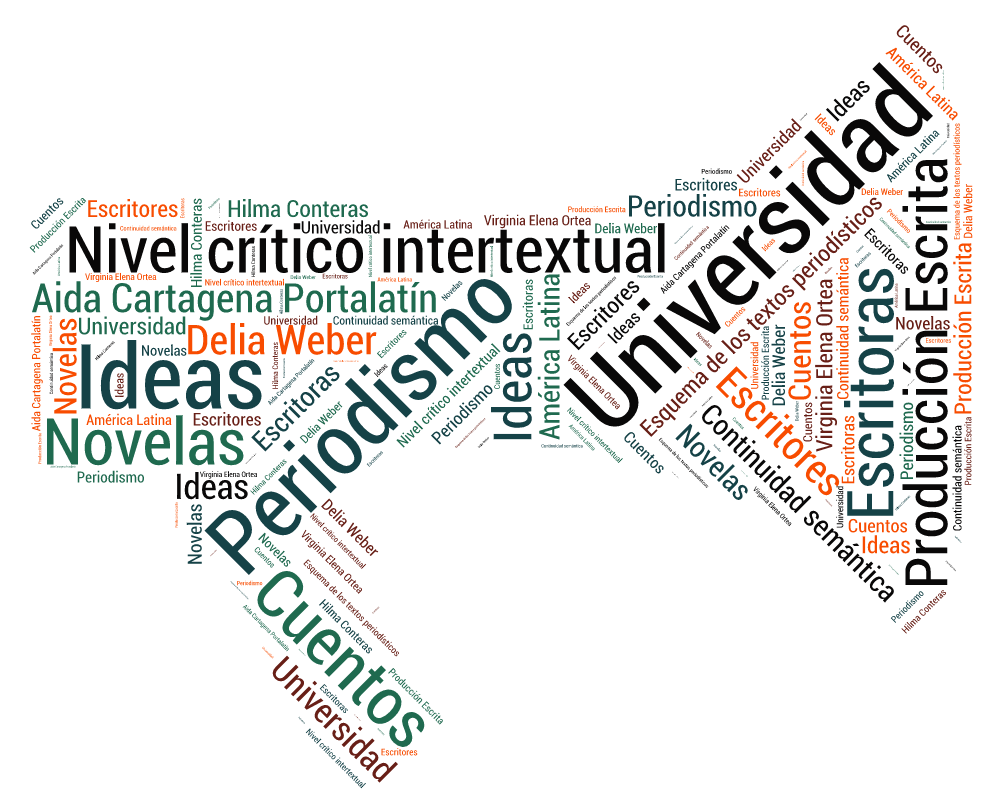 Justificación
“La lectura es un acto de comunicación entre la vida (“experiencia”) del autor autora y la vida del lector lectora”. (Tori Moil, 1988. p. 55)
Objetivos
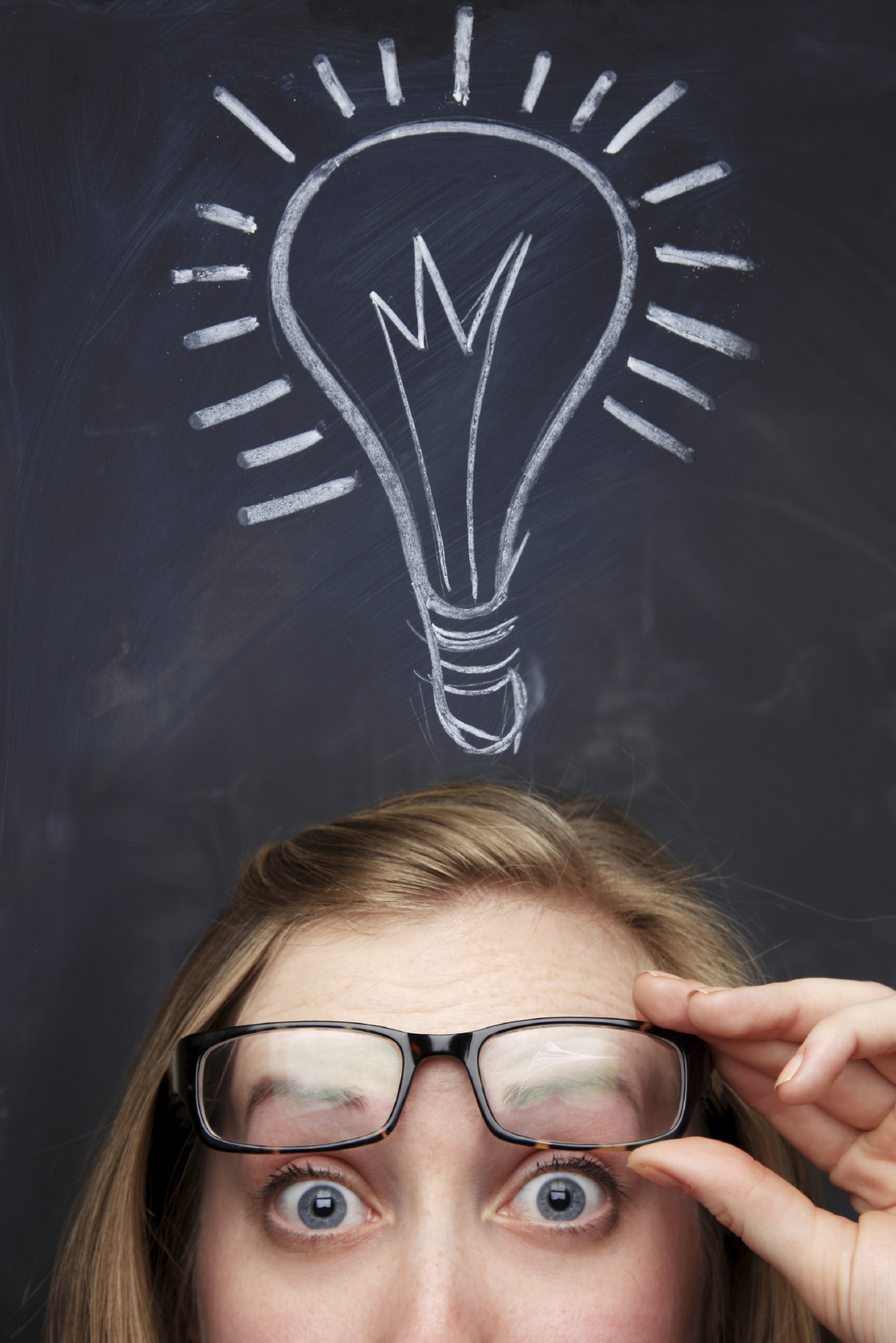 Desarrollar
Objetivos
Determinar
Objetivos
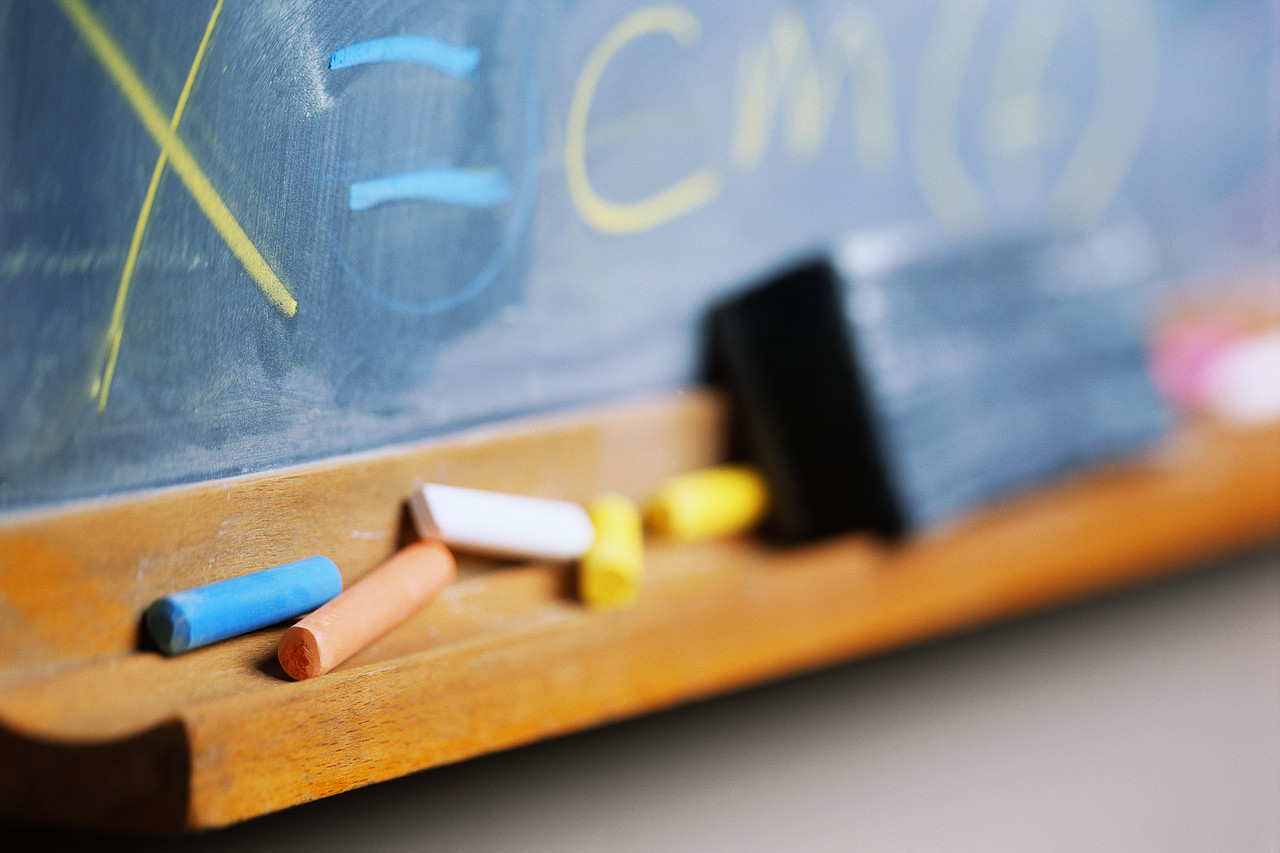 Aplicar
Objetivos
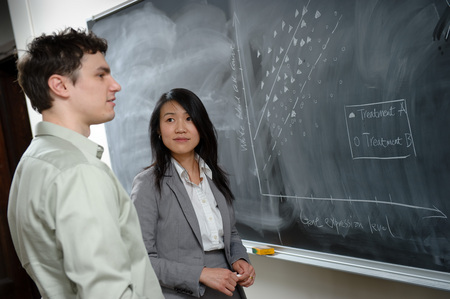 Evaluar
Objetivos
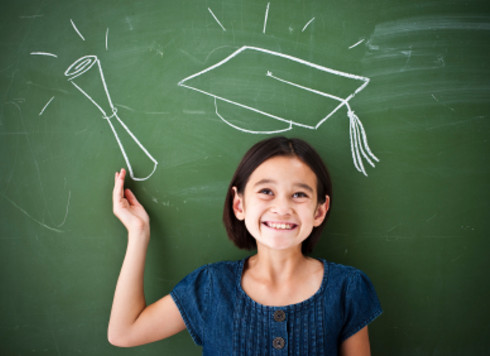 Valorar
Marco teórico
Alfabetización académica 
“(…) pone de manifiesto que los modos de leer y escribir –de buscar, adquirir, elaborar y comunicar conocimiento- no son iguales en todos los ámbitos. (…) La diversidad de temas, clases de textos, propósitos, destinatarios, reflexión implicada y contextos en los que se lee y escribe plantean siempre a quien se inicia en ellos nuevos desafíos y exigen continuar aprendiendo a leer y escribir”. Paula Carlino (citada por Vásquez 2005, p. 3)
Marco teórico
Niveles de comprensión lectora 

Fuente: Elaboración propia a partir de la compilación de las estrategias desarrolladas durante el semestre 1-2014-2015; con datos de Pérez Betancour y Ramírez Acuña (2011).
Marco teórico
Texto periodístico 
 “El texto periodístico no hace uso de un único estilo, sino que cruza formas informativas, narrativas y argumentativas. Los estilos responden a los tipos de agenda y a las secciones (clasificaciones) y también a los criterios de noticiabilidad implicados en una noticia”. (Martini, Stella, 2000; pág.21).
Marco teórico
Proceso de redacción, conceptos y claves  

Fuente: Elaboración propia a partir de Padilla de Zerdán, Douglas y López (2014).
Marco teórico
Literatura de mujeres
 
La literatura de mujeres para alimentar nuevas miradas periodísticas
  

Fuente: Elaboración propia a partir de las obras literarias compartidas en la asignatura COM 224 durante el semestre 1-2014-2015, con datos de la crítica de Nacidit Perdomo, Ylonka (1998).
Metodología: Procedimiento
El objeto de estudio de esta investigación es la lectura de literatura escrita por mujeres  como estrategia de alfabetización académica en la asignatura  Producción Escrita, COM 224. El universo se divide en los siguientes estratos: 
 Estrato 1. Estudiantado que cursa la asignatura COM 224. 
Estrato 2. Textos literarios escritos por mujeres. 
Estrato 3. Estrategias de lectura y escritura.
Metodología: Estrategias
Nivel literal
Panoramizar. 
Policromía, método arcoíris.
Creación de rúbrica del estilo periodístico. 
Nivel inferencial	
Golosinas periodísticas
Nivel crítico intertextual 
Creación de “Apuntes sobre la historia de ficción”
 Evaluación y coevaluación 
Formativa y no la sumativa.  
 Tiempo y aplicación 
Las estrategias de lecturaescritura en la asignatura Producción Escrita (COM 224) fueron aplicadas durante el semestre 1-2014-2015
Resultados
Barómetro de las estrategias de lectura-escritura
Fuente: Elaboración propia a partir de la evaluación final de la asignatura COM 224, semestre 1-2014-2015.
Recomendaciones del estudiantado
Nueve recomendaron: 
“Leer los periódicos”. 
Ocho piensan motivar: 
“La lectura de ficción como estrategia de inspiración de ideas”. 
Siete prefieren recomendar: 
“Aprender a corregir con el método arcoíris”.
Observaciones
La investigación acción presentada se construye ante la intención de develar textos que han permanecido ocultos y subordinados, creado por mujeres dominicanas a través de dos siglos. La lectura de Virginia Elena Ortea, Delia Weber, Aida Cartagena Portalatín e Hilma Contreras edificó un puente para encontrar ideas con las esenciales características de la noticiabilidad, y creando estructuras lógicas e innovadoras del texto periodístico.
Observaciones
Los escritos de no ficción a partir de la ficción se realizaron tras construcciones periodísticas; por lo que al ampliar la mirada fueron integrados el lenguaje periodístico con el literario; un proceso complejo que les condujo a interpretar el proceso de producción de contenidos periodísticos a través de las fases de idealización, traducción, evaluación y difusión.
“Soy de la idea de que por haberme iniciado como periodista, voy a ser periodista hasta que me muera. Y debo decirle que para mí la decisión de dar el paso del periodismo a la literatura fue algo aterrador. ¡Cómo saltar encima de un precipicio y llegar al otro lado”. 
Elena Poniatowska (1997)
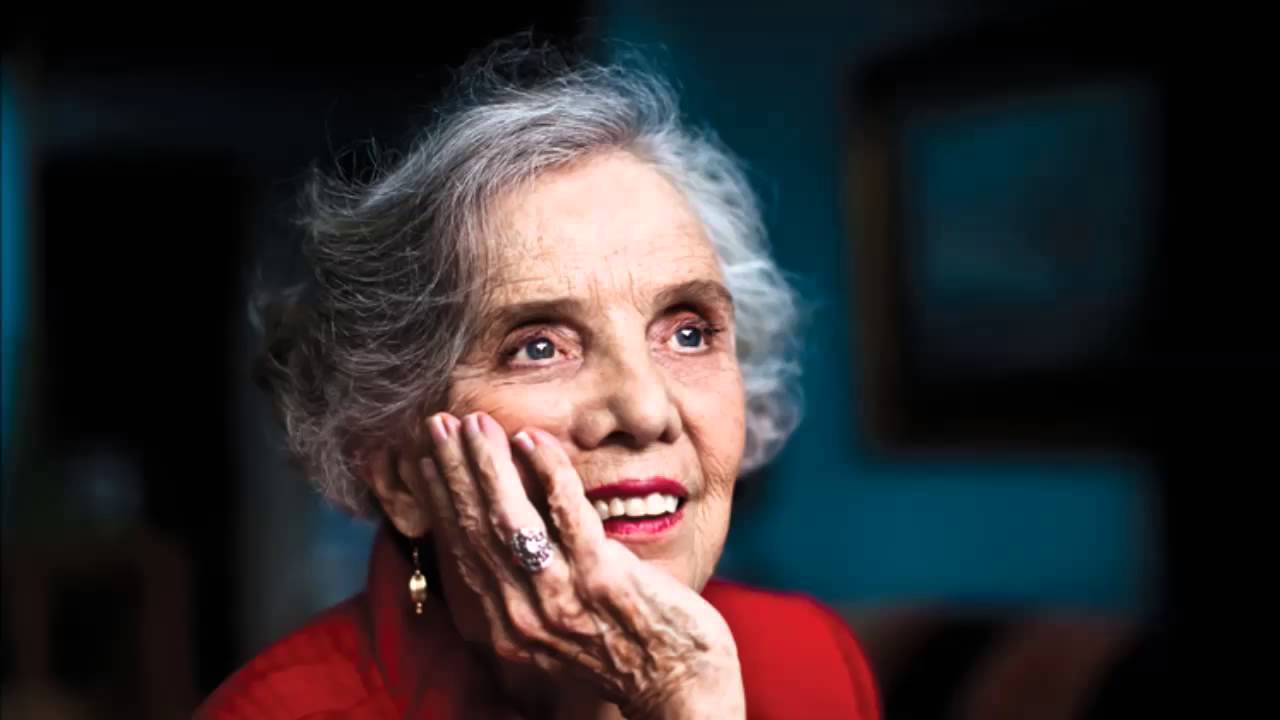